What can primary evidence tell us about the significance of carnival to the Manchester community in the 1970s? 

Lesson 2: What can photographs tell us about the significance of carnival to the Manchester Community in the 1970’s? 


The following PPT was produced by Michelle O’Neill, Head of History at Wellacre Academy in Trafford, Manchester and Jessica White, former PhD student at Manchester University and now lecturer in Black British History at the University of Liverpool.  It focuses on the use of newspapers as evidence to explore the significance of carnival to the Manchester community in the 1970s.  For more information, see Overview and Scheme of Work.
Recap
The first Caribbean carnivals took place in the slavery era when, in 1784, French colonials introduced Mardi Gras masquerade balls into Trinidad.
When slavery was abolished in 1834, freed Africans were brought onto the streets and this colonial Mardi Gras was transformed into an African-Caribbean Carnival.
Carnival – the basics!
Caribbean carnivals are now held all over the world. The Notting Hill Carnival, held annually over August Bank Holiday in London, is one of the biggest in the world!
The masquerade element of carnival, also called ‘playing mas’, was, and still is, a key component of the British Caribbean carnival, as was traditional Trinidadian music, such as Soca and Calypso.
[Speaker Notes: This information came from https://drive.google.com/file/d/1b1Pp2iKLb7iPjFq8RswrsdHvAkxm6PCX/view]
Recap
Manchester Caribbean Carnival - History
Moss Side is an area of Manchester with a long African and Caribbean history. It was popular with African seamen during and after both world wars. Following Windrush, during the 1950s and ‘60s, a new wave of settlers arriving from the Caribbean contributed to the district’s multicultural feel.

There’s some disagreement as to exactly when the carnival started – some say it was the summer of 1970, others say 1971. It is believed that a group of locals from St. Kits & Nevis and Trinidadian origin decided to throw an impromptu procession through the streets, just like they used to back home. 

Every year since, traditional mas bands, dance troupes and floats have formed a parade which snakes through neighbouring Hulme and Moss Side itself on the Saturday of carnival weekend. The procession ends up in the park for a party of community events, music and food.
How useful were newspaper articles for telling us about the significance of carnival to the Manchester communityin the 1970s?
Useful for / because….
Less useful for / because….
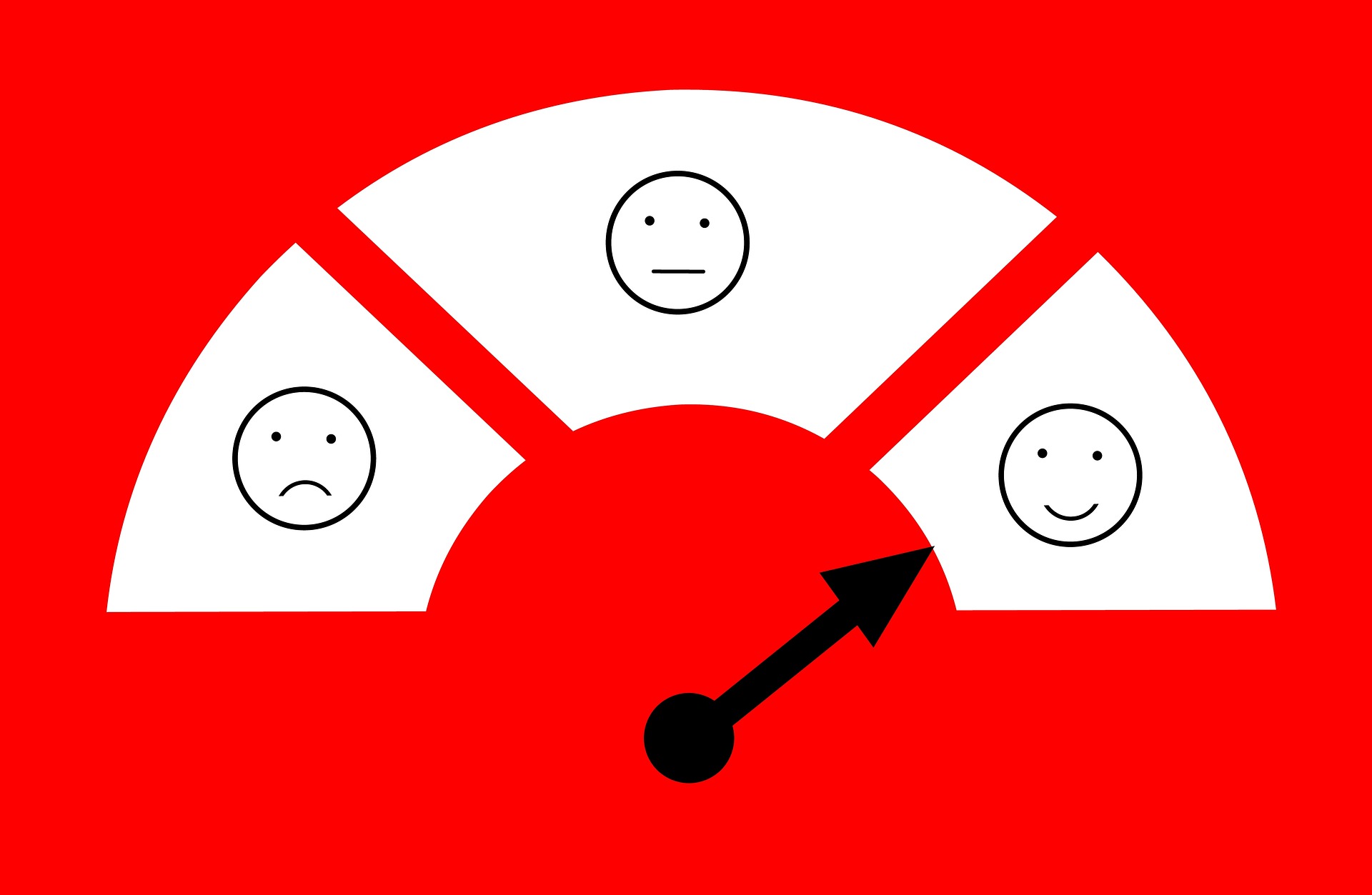 What other evidence might help you find out more?...
[Speaker Notes: Image: Pixaby]
Key Question:

What can photographs tell us about the significance of carnival to the Manchester  community in the 1970’s?
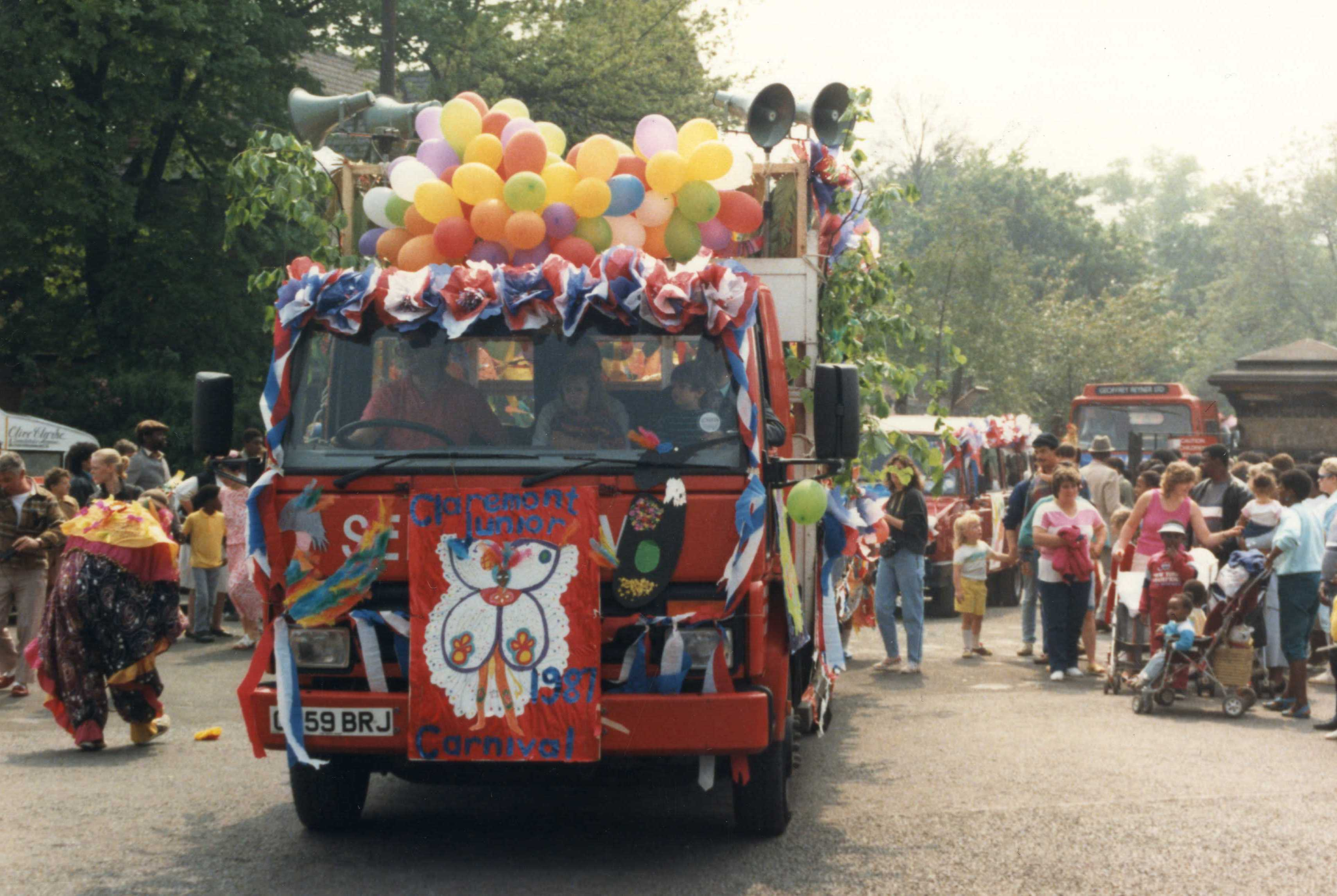 Photograph 1
Describe what you see in this picture. Try to comment on at least five things you notice.
Claremont Junior School float, 1987. Courtesy Locita Brandy
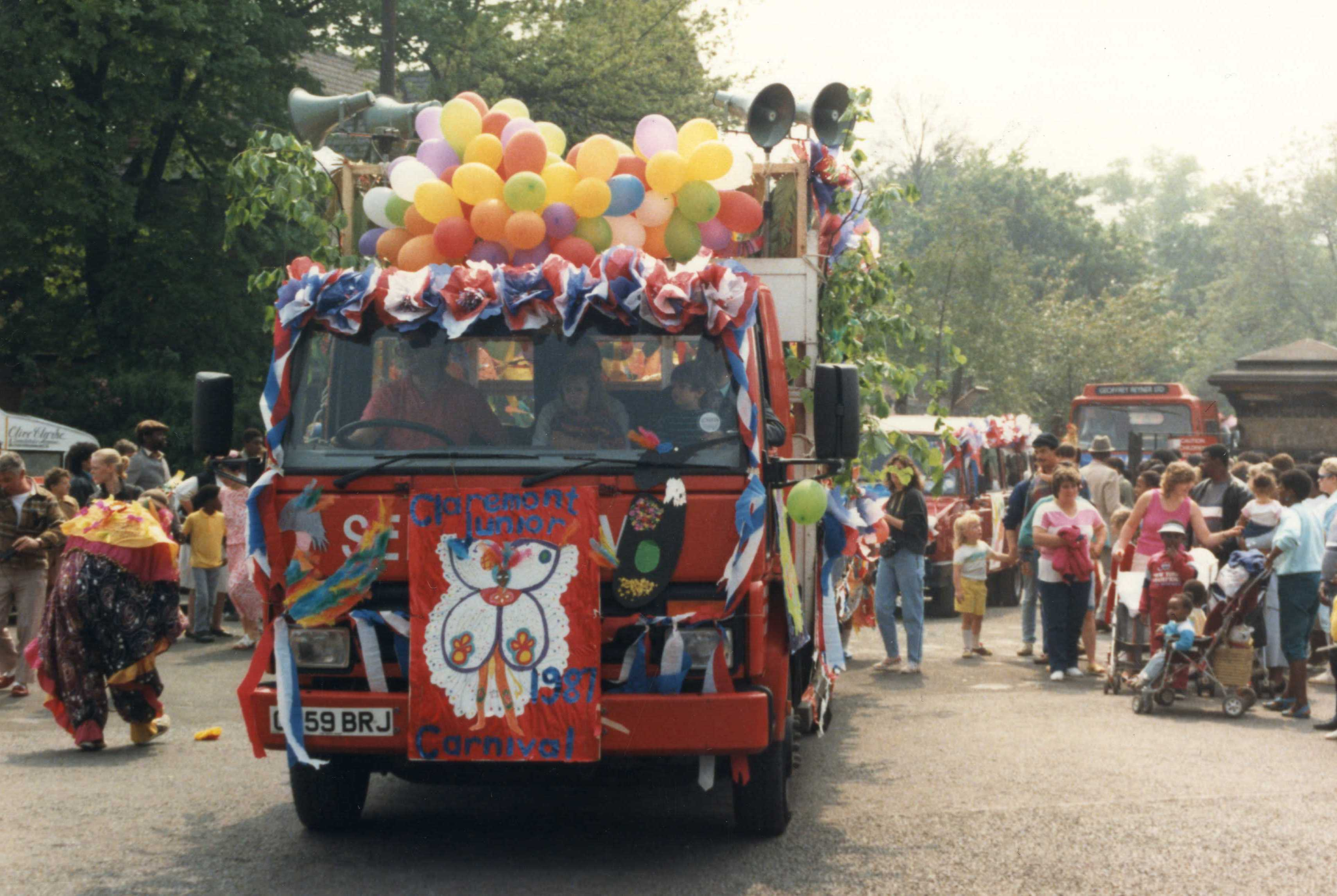 Photograph 1
2. Describe what you can infer from this photograph (what does it reveal to you about carnival)?

I think this because….
Claremont Junior School float, 1987. Courtesy Locita Brandy
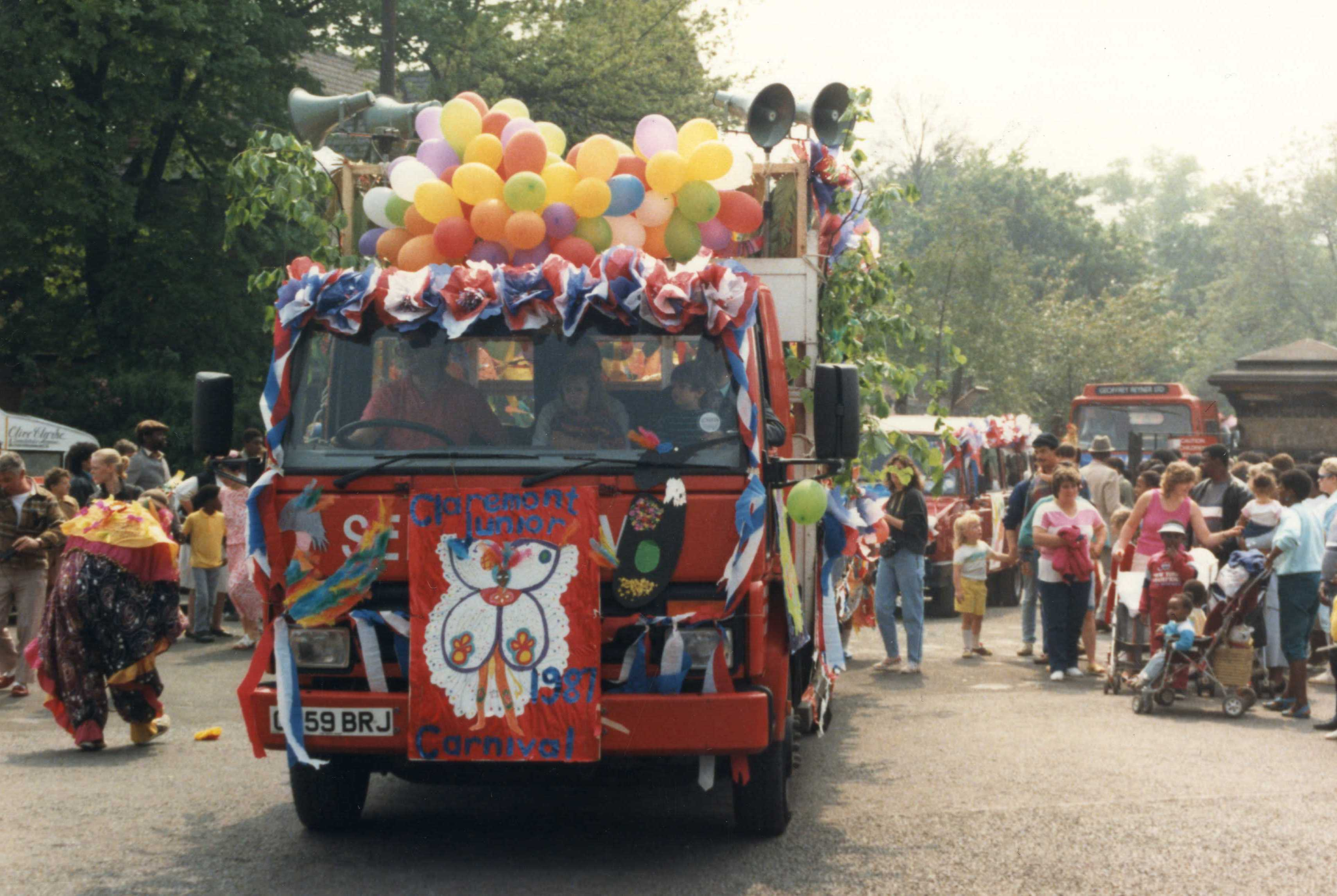 Photograph 1. Example
In the photograph I see a carnival float decorated with balloons with loud speakers on top. I see a person in a colourful costume and people of different races watching from the side, including children.

This makes me think that the Manchester Caribbean Carnival is a celebratory event, with music. It is multicultural and multigenerational, bringing all sorts of people from different backgrounds together.
Task: Write an analysis of Photographs 2, 3 and 4. Focus on what you see in the photographs, and what you can infer from the photographs…


In the photograph I see…


This photograph makes me think...
In the photograph I see…

This photograph makes me think...
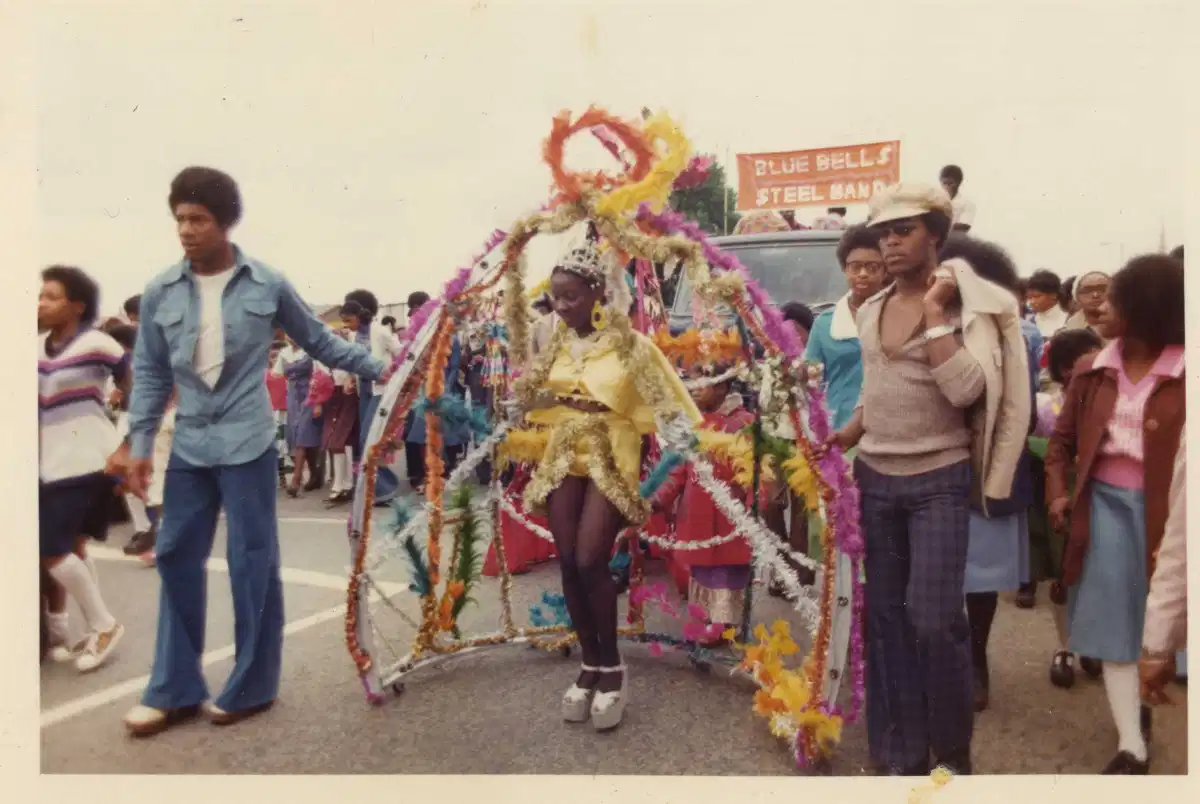 Irma Brandy (daughter of Locita Brandy) as Carnival Queen, 1976
Photograph 2
[Speaker Notes: PRINT this slide and hand out to students]
In the photograph I see…

This photograph makes me think...
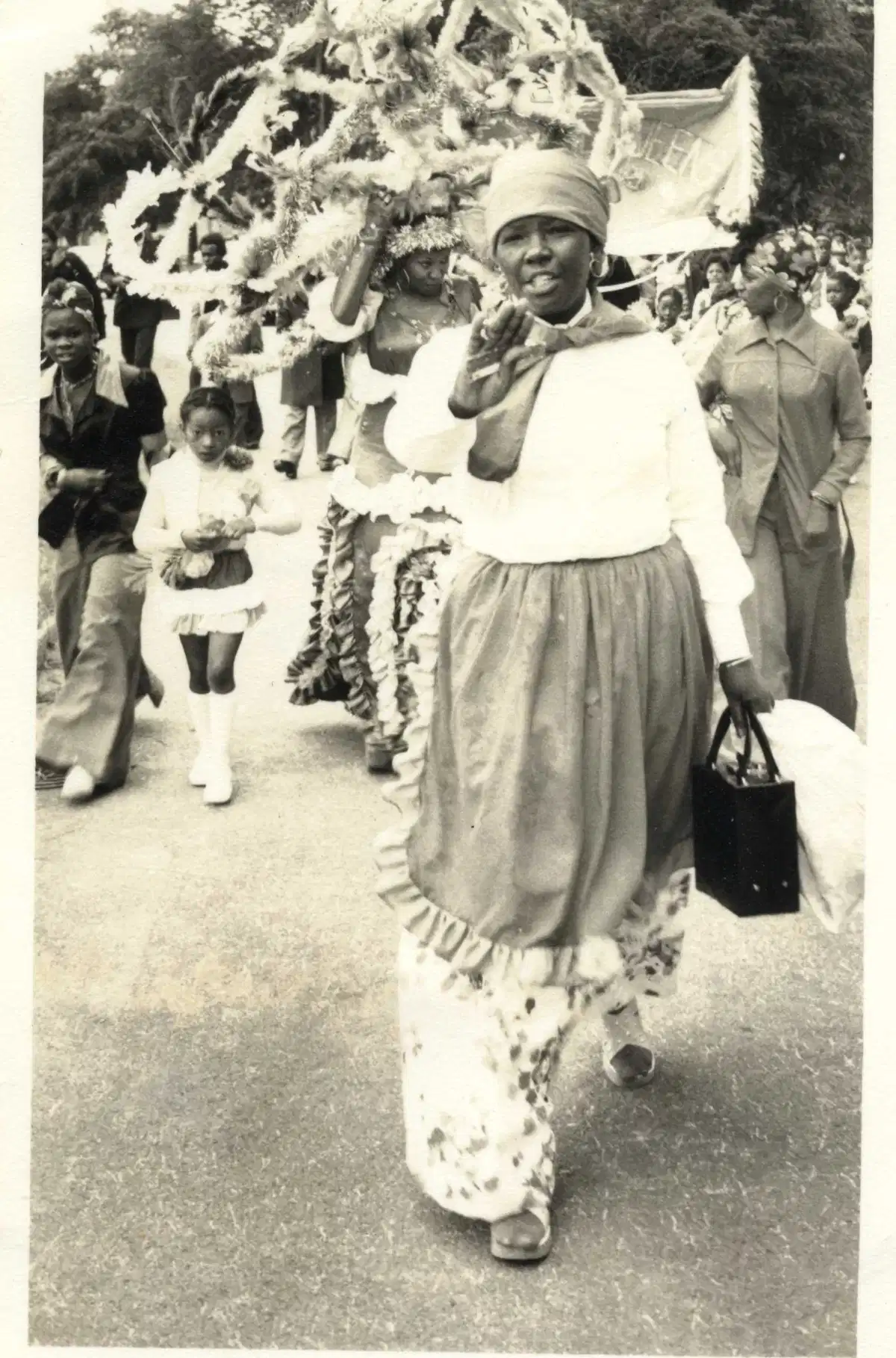 Carnival organiser Mrs Brandy leads out the parade, 1974. Courtesy Locita Brandy
Photograph 3
[Speaker Notes: PRINT this slide and hand out to students]
In the photograph I see…

This photograph makes me think...
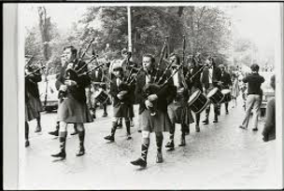 Scottish bagpipe band perform at the first carnival procession in Alexandra Park (Manchester Central Library Archives, 1970)
Photograph 4
[Speaker Notes: PRINT this slide and hand out to students]
Purpose

Most of the photographs we have looked at are from the personal collection of Locita Brandy, who organised the first carnival and continued in the role for many years. She donated these photographs (and other document about carnival) to an archive for historians and other interested people to access.

Reflect:
Why do people take and keep personal photographs? Explore several reasons.

Why do you think Ms Brandy donated her carnival photographs and documents to an archive?
Reflection
How useful are newspaper articles for telling us about the significance of carnival?